Working with Department Faculty to Develop a Culture of Assessment
Kathleen Ruthkosky
Theresa Tulaney
Barbara Higgins
Historical Perspective
Middle State Recommendation
Student Learning Outcome
Faculty Development Day, August 2010
Department Line of Inquiry
Difference between Line of Inquiry and Systematic Evaluation Plan
Historical Perspective
University’s Initial Commitment to Outcomes Assessment
Established Office of Learning Outcomes Assessment (Fall 2011)
Appointed part-time director
Coordinate department efforts
Systematically collect, analyze and disseminate data
Taskstream
Expanded to Office of Learning Outcomes Assessment and Accreditation (Fall 2012)
Integrated with the Office of Institutional Research to form the Office of Planning and Institutional Effectiveness
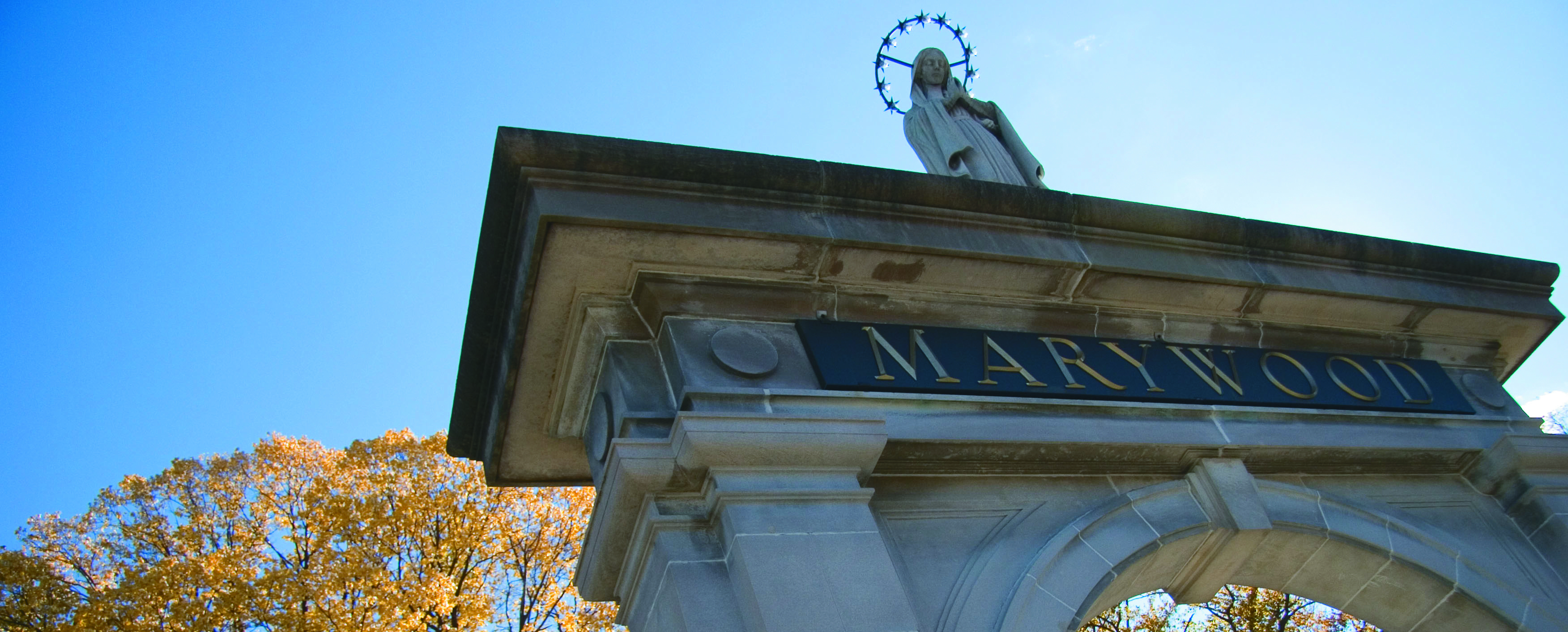 Building the Nursing Program Assessment System
ACEN (NLNA) Standard 6: Outcomes Assessment cited as not met
Workshops (Spring 2012)
All program faculty, dean, Director of Learning Outcomes Assessment
Student Learning Outcomes
AACN Essentials in Baccalaureate Nursing
Curriculum mapping
Alignment of coursework and outcomes
Key assessments
What assessments best demonstrated student ability to demonstrate the outcome?
What data was already being collected that demonstrated student ability to demonstrate the outcome
Data Collection
Building the Nursing Program Assessment System
Expansion of Office of Outcomes Assessment to include accreditation (Spring 2013)
Examination of Nursing Accreditation Standards
Identification of overarching program goals
Relationship of goals to Systematic Evaluation Plan
Revision of student learning outcomes
Revision of key assessments
Development of an interdisciplinary assessment committee
Taskstream
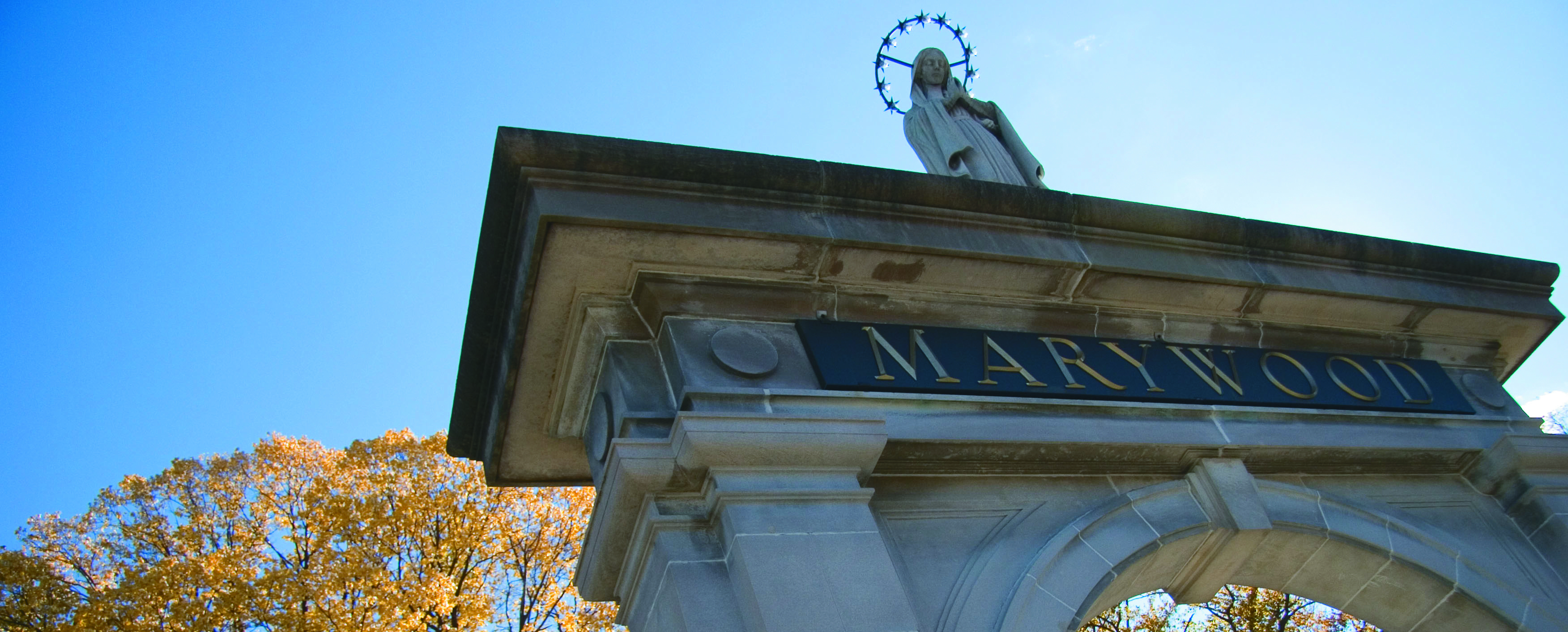 Leading To…
Successful accreditation visit
Development of useful measures
SEP
Rubrics
Ongoing improvements
“Closing the Loop”
Lessons Learned
Importance of having clearly defined measurable outcomes and assessments that are congruent with outcomes
Importance of capacity building within a department with regards to assessment